CELL-DYN Sapphire™
Specimen Processing
 and Basic Run
Basic Tests
The most common tests to process on the Cell-Dyn Sapphire are CBC, Hemogram, CBCM, Platelet Count. 
CBC, complete blood count, is a blood test used to evaluate your overall health and detect a wide range of disorders, including anemia, infection and leukemia. 
Hemogram is part of a CBC test. The following table includes tests and their corresponding parameters that they measure:
Basic Tests
Sapphire Result screen
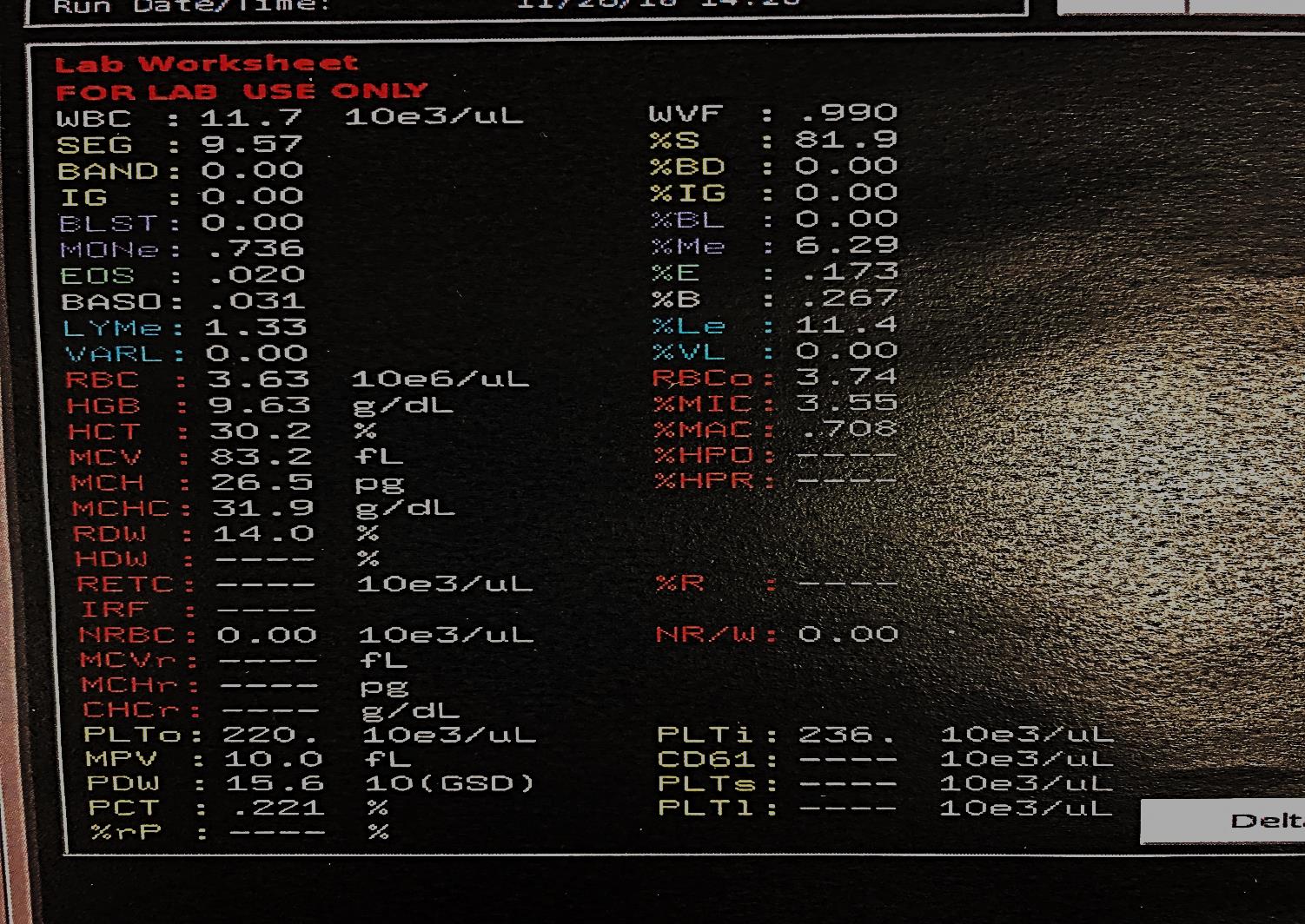 Processing Specimens
Acceptable Specimens for Cell-DYN Sapphire
EDTA lavender-top tube is drawn for CBC.
EDTA stands for Ethylenediaminetetraacetic acid. 
EDTA functions by binding calcium in the blood and keeping the blood from clotting. The nominal EDTA concentration is 1.8mg EDTA per milliliter of blood.
Sodium citrate blue-top tube is used for patients with platelet clumps only to derive PLT count. 
***If a sodium citrate tube is used to derive the platelet count, the platelet result from the analzyer must be multiplied by1.1
Processing Specimens
The CELL-DYN Sapphire™  offers highly automated specimen analysis.
Can be uncapped and presented for aspiration directly from the extended probe and processed in Open Tube mode.
Specimens in closed tubes can be processed in Autoloader mode.
OR
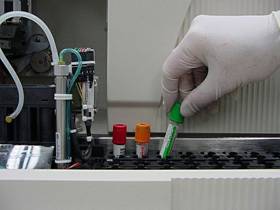 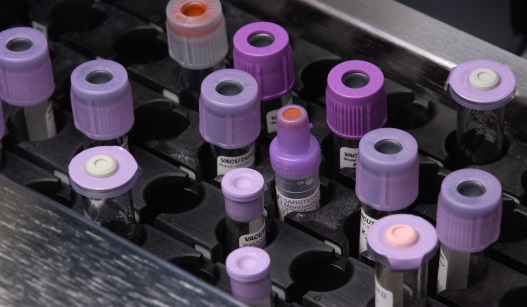 Specimen Tubes in Racks
Autoloader Mode – Load Racks
Hold each rack so that the bar code labels on the rack face you.
Each rack has a groove on the side containing the bar code labels and on the left end
Each groove meshes with a corresponding lip in the Autoloader.
Racks can be loaded on either the right side or the left side of the Autoloader, according to your processing needs and the number of specimens you intend to run.
NOTE: Racks can not be loaded straight down in the forward-most position of the Autoloader because of the lip.
Tubes can be placed into racks before or after the racks have been loaded in the Autoloader.
Processing Specimens
Run Specimens Using the Autoloader
To run specimens using the Standard Processing Conditions:
1. Place tubes into racks.
2. Load the racks onto the Autoloader.
3. Check, and if necessary change, the Standard Processing
Conditions.
􀀍 Standard Processing Conditions setup can be found by selecting
the Setup> button and selecting Work List... from the drop down
menu.
4. Select Run Loader to start the run.
Run Samples in the Autoloader Mode
Click on RUN LOADER to initiate the Run
Processing Specimens
Interrupt the Autoloader
The Autoloader may be interrupted at any time to remove and/or replace racks. It may also be interrupted to run a specimen in the Open Tube Mode.
To Interrupt the Autoloader to Process Samples in Open Tube Mode:
1. Select Interrupt Loader....
2. Select OK.
 When the OK option is selected, the system recognizes the operator’s intention to resume Autoloader processing some time in the future. Therefore, the rack currently being processed remains locked. Do not attempt to remove the locked rack as the locking mechanism can be damaged.
3. Select Run Loader to resume processing of samples in the Autoloader
Run Specimens in the Autoloader Mode (cont.)
Click on OK when a window alerts you that Autoloader will halt after the current sample is processed
Processing Specimens
Interrupt the Autoloader continues…
To interrupt the Autoloader to Access Racks Under the Processor Cover:
1. Select Interrupt Loader....
2. Select Remove Rack.
3. When asked Are You Sure?, select Yes.
4. Remove the racks from underneath the Processor Cover.
5. To initiate a new Autoloader Run, place a freshly loaded rack in
the start position and select Run Loader.
Processing Specimens
Run Specimens in Open Tube Mode
The operator can interrupt the Autoloader at any time to aspirate specimens in the Open Tube mode. The following guidelines summarize both required and optional steps for Open Tube mode aspiration.
Using the Next Open Tube Setup Window
1. Select Run Open Tube... button.
2. Select <Specimen ID> field, type the Specimen ID, or use Handheld
Bar Code Reader. Press Enter.
3. (Optional) Select the Search Work List button.
4. (Optional) Select demographics text field. Type information and
press Enter. Repeat for additional fields.
Processing Specimens
Run Specimens in Open Tube Mode continues…
5. Select Close.
6. Uncap well-mixed specimen.
7. Confirm that ID on tube matches ID on the monitor.
8. Immerse the end of the extended probe into the whole blood
specimen tube.
9. Press the Aspiration switch.
Processing Specimens
Run Specimens in Open Tube Mode continues…
10. After two beeps sound, remove the tube and recap the
specimen.
11. For additional specimens repeat the procedure, beginning with selection of Run OpenTube button.
Run Specimens in the Open Mode
The CELL-DYN Sapphire can aspirate from an open tube using the Run Open Tube... button. 
Identification information for tubes can be entered manually by typing, or electronically by using a Hand-held Bar Code Reader. Information must include the following two patient identifiers, sample ID and the patients name.
Data Review
Find Data Log Records
To manually find and display a record in the Data Log, select Data Log, scroll through the list, and select the desired record.
1. Select Data Log.
2. Select Find Record....
3. Select desired field and type information. Press Enter key. Repeat steps 1 and 2 for any additional fields.
4. Select either Match Any or Match All button.
5. Select Find button.
6. Select Find Next button.
7. Enter new data. If necessary, select new matching method.
	Select Find.
8. Select Close
Data Review
View Data Log Recards
Log Format
1. Select Data Log from the Control Region.
2. Data Log records will display in a tabular list.
The following table describes how to open the Single Record View, change the view, select a new page for viewing, chenge a graph for temporary viewing, print or transmit the record, select a new recard, and close the window.
Data Review
Specimen Processing
Data Flagging
Suspect Parameter Flags
Suspect Parameter Flags are notifications of possible problems with numerical results and are generated as a result of System Faults or Data Faults. They are indicated by an asterisk [*] or a blank [ ] beside affected results.
Suspect Parameter Flags require review and validation of results before affected results can be reported.

Data faults
Data Faults arise as a result of interfering substances or conditions within the specimen, problematic conditions detected by the algorithms, or, rarely, malfunctions of the System.
Specimen Processing
Data faults continues…
The table below summarizes the Invalid Data Messages and the cause for the condition.
Specimen Processing
Data faults continues…
Specimen Processing
Reflex Testing Using Lytic Potential Test Selection
Lytic potential is the product of both lysing duration and lytic strength and is annotated as [L], [L+], [L++] in the Test Selection> menu. Test selections have increasing levels of lytic potential, as follows:
• CBC [L] or CBC+RETC [L]
• CBC+RETC, Resistant RBC [L+]
• CBC, Resistant RBC [L++]
The following table summarizes the test selection Lytic Potential, and
suggested guidelines for the use of the test selection.
Specimen Processing
Reflex Testing Using Lytic Potential Test Selection
Specimen Processing
Interfering Substances and Conditions

The following interfering substances and conditions can affect the listed parameters. Although the CELL-DYN Sapphire has been designed to flag samples with interfering substances, it may not always be possible to do so.
Interfering Substances and Conditions
Interfering Substances and Conditions
Potential Causes of Spurious Results
This table provides a detailed list of potential causes of spurious results with automated hematology analyzers.
Potential Causes of Spurious Results